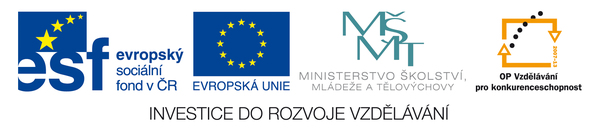 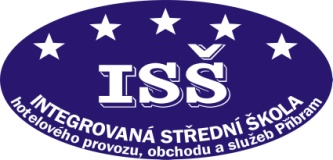 1.5 OP VK
Procvičování praktických matematických dovedností
Speciální polévky 1
Přesnídávkové, dietní a zdravotní polévky
Speciální polévky
Význam
Přesnídávkové polévky
Dietní a zdravotní polévky
Test